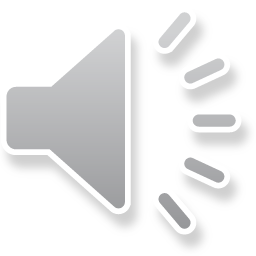 ỦY BAN NHÂN DÂN QUẬN 12
TRƯỜNG TIỂU HỌC LÝ TỰ TRỌNG
CHỦ ĐỀ 14
BÀI 1:                                               (tiết 1)
ap   aêp   aâp
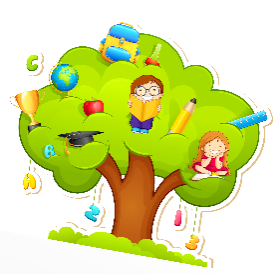 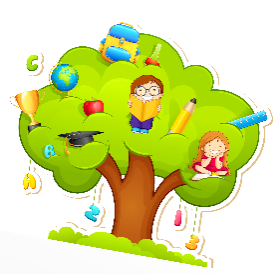 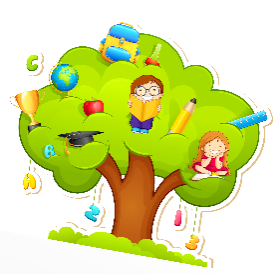 延时符
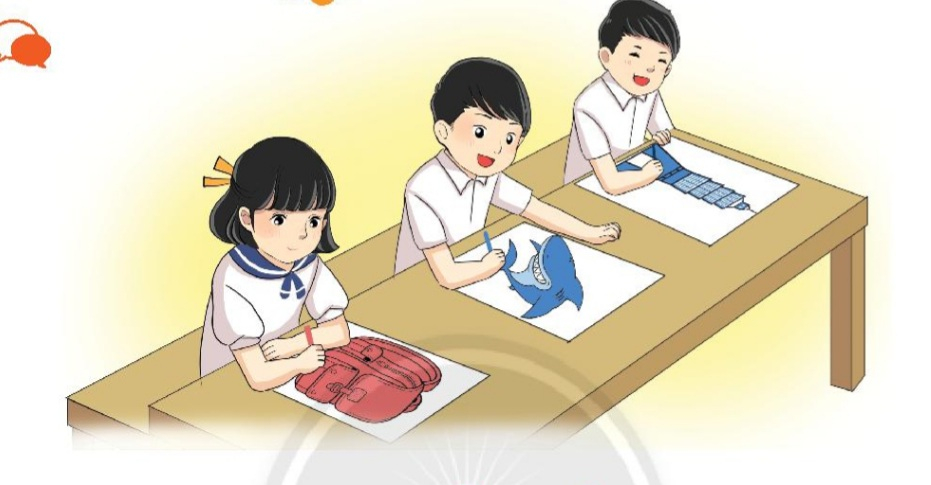 thaùp
caù maäp
caëp taùp
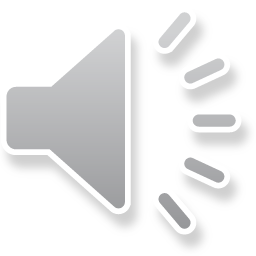 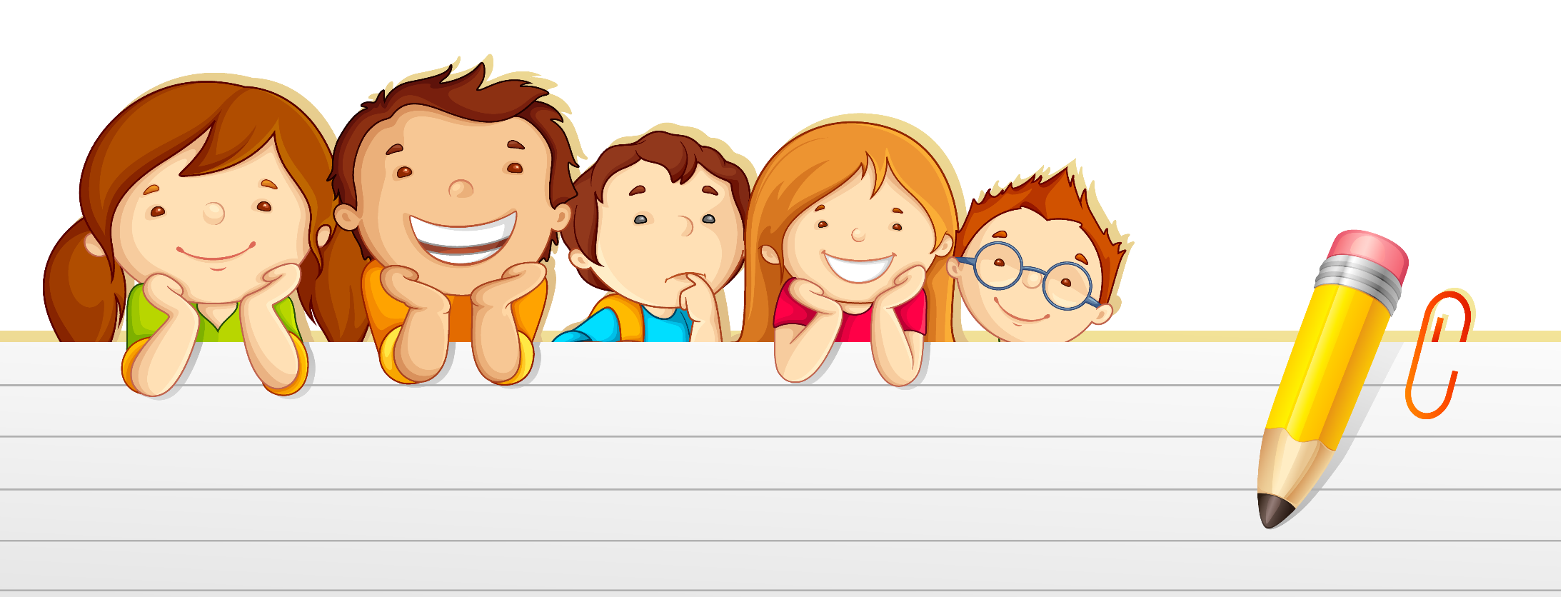 ap   aêp   aâp
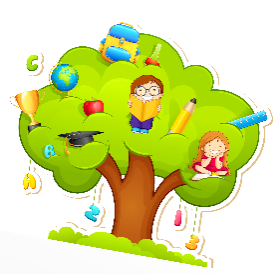 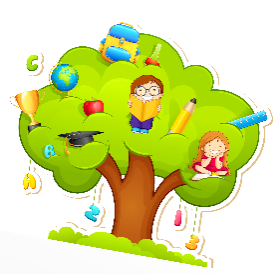 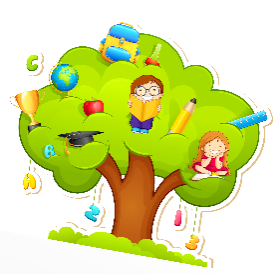 延时符
ap
aâp
aêp
ăp
l
t
s
aâp
ap
lăp
sap
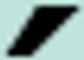 tâp
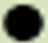 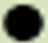 múa sap
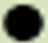 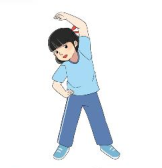 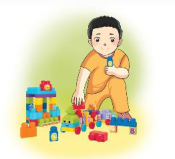 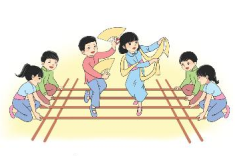 tâp thể dục
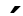 lăp  ráp
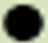 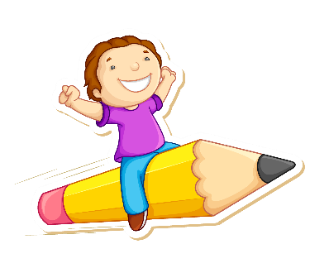 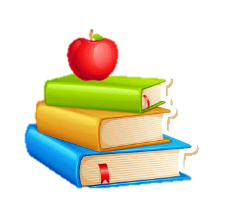 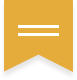 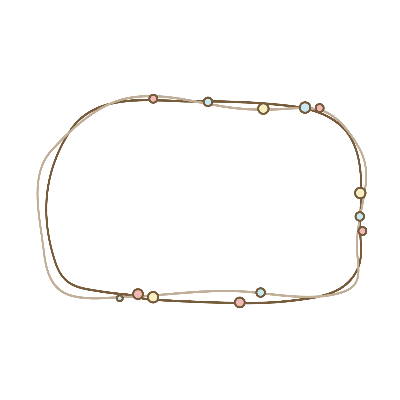 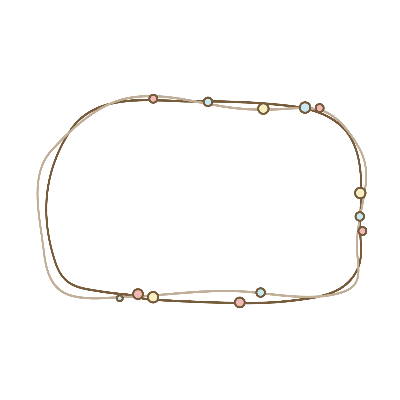 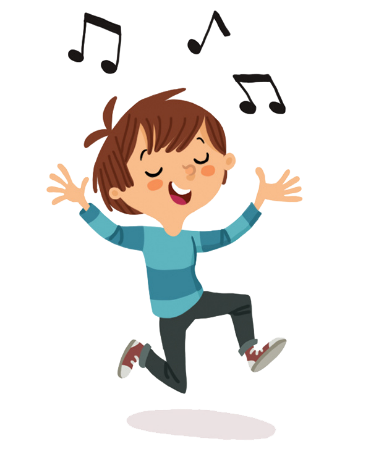 taäp theå duïc
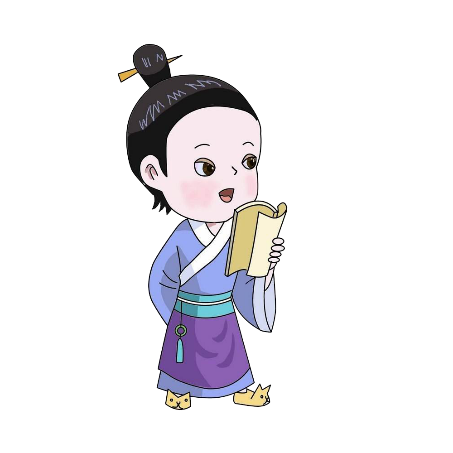 muùa saïp
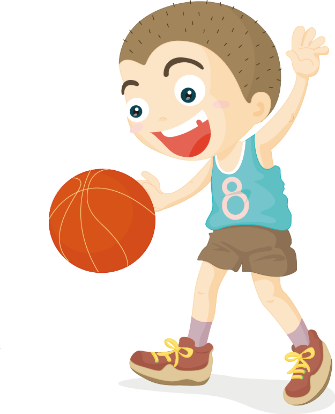 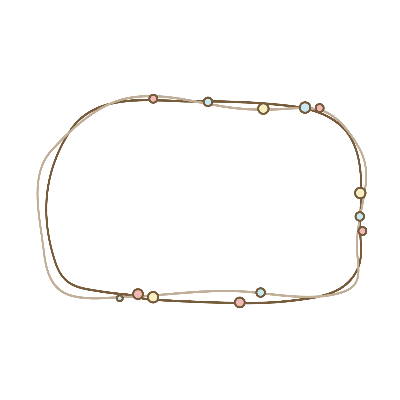 laép raùp
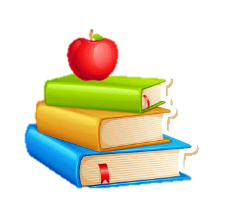 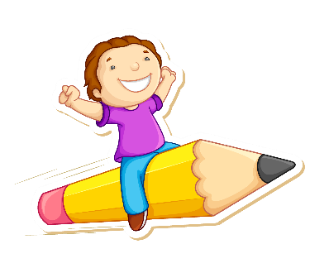 Luyện viết bảng con
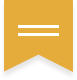 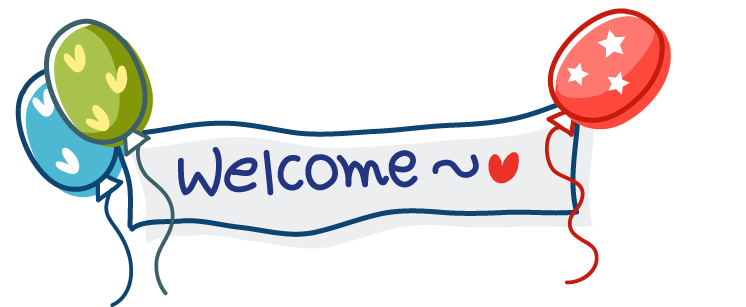 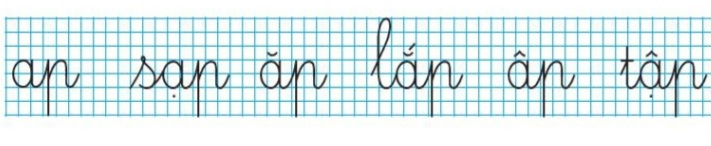 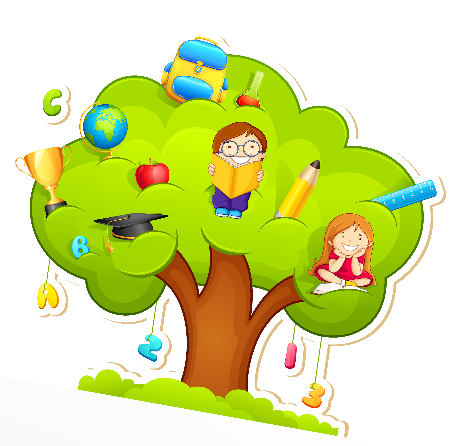